Active Bluetooth Speaker
FD-208A
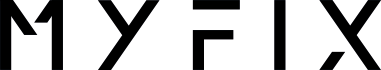 Professional Active Bluetooth Speaker System
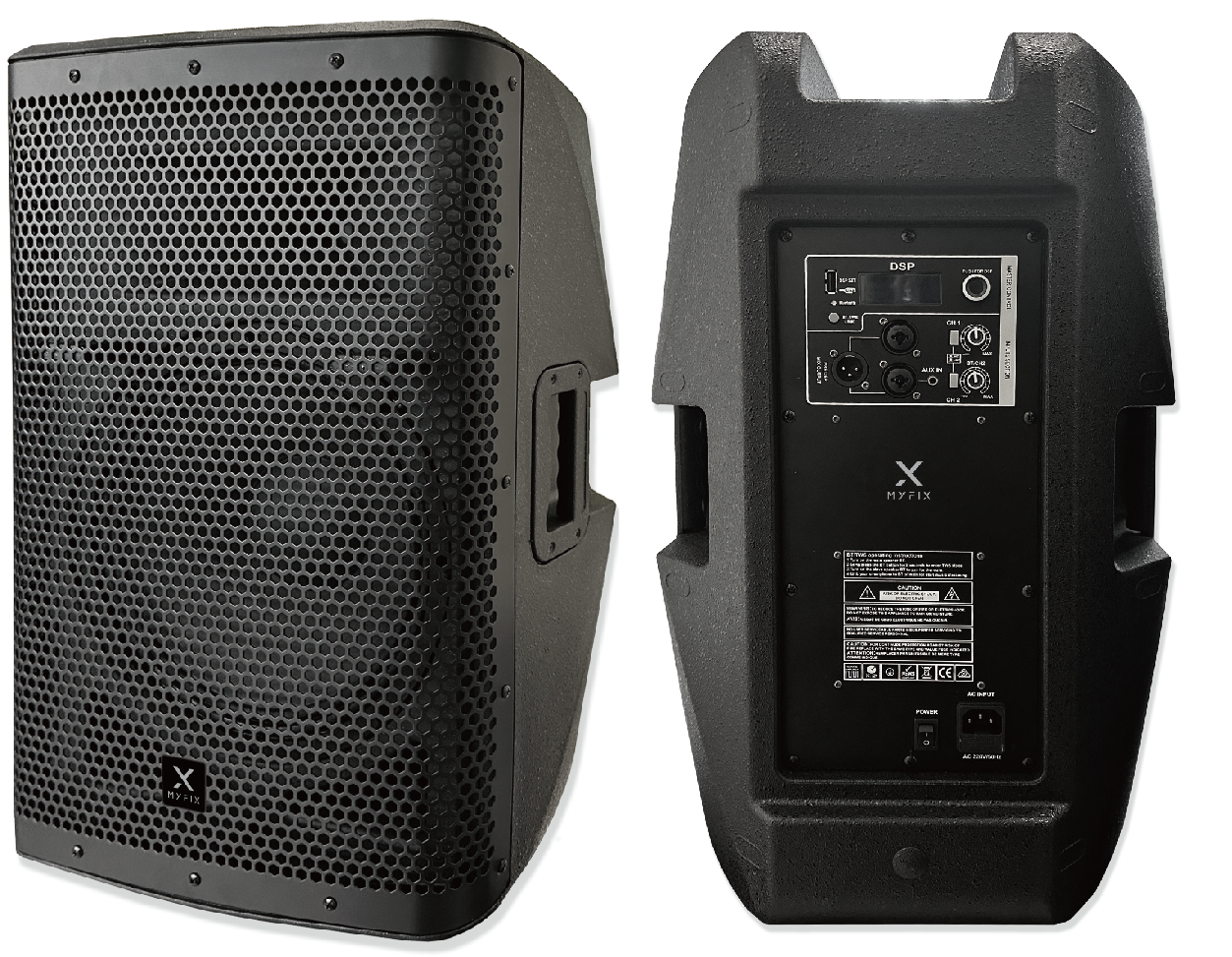 FEATURE
• 8” Active Bluetooth speaker
• 1.34인치 티타늄 트위터와 8인치 (2.0” 보이스 코일) 우퍼 구성
• Bluetooth(TWS), DSP Control, AUX-IN 기능
• 다기능홀, 공연예술센터, 강당, 회의실에 적용가능
SPECIFICATION
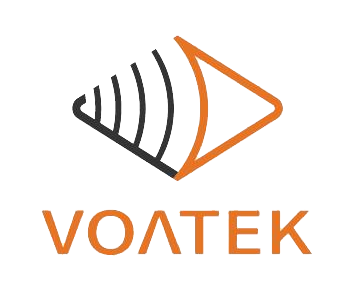 경기도 성남시 분당구 판교로 723(분당테크노파크) B동 604-2호  
TEL  : 031-709-1061 / FAX : 031-709-1062